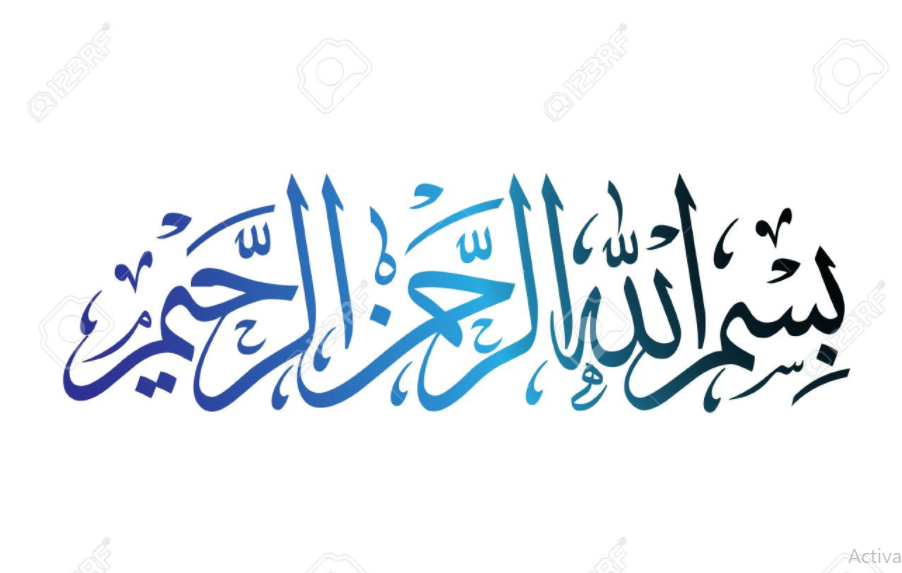 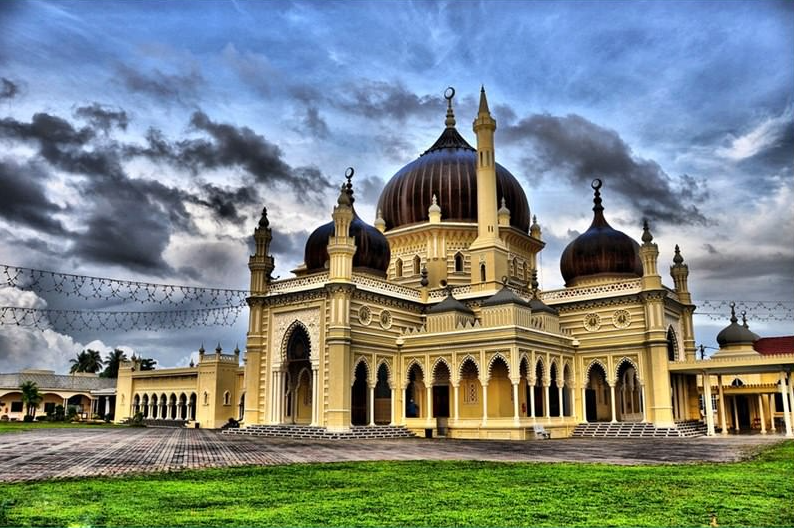 সবাইকে স্বাগতম
পাঠ পরিচিতি
শিক্ষক পরিচিতি
সালমা হাসেম
    সহকারি শিক্ষক
তেঁতুলিয়া উচ্চ বিদ্যালয়
গফরগাঁও ময়মনসিংহ।
ইসলাম শিক্ষা
শ্রেণিঃষষ্ঠ 
অধ্যায়ঃ৩য়   
পাঠঃ ০৪-মাখরাজ 
সময়ঃ ৫০ মিনিট
নিচের ছবি দেখ এবং বল।
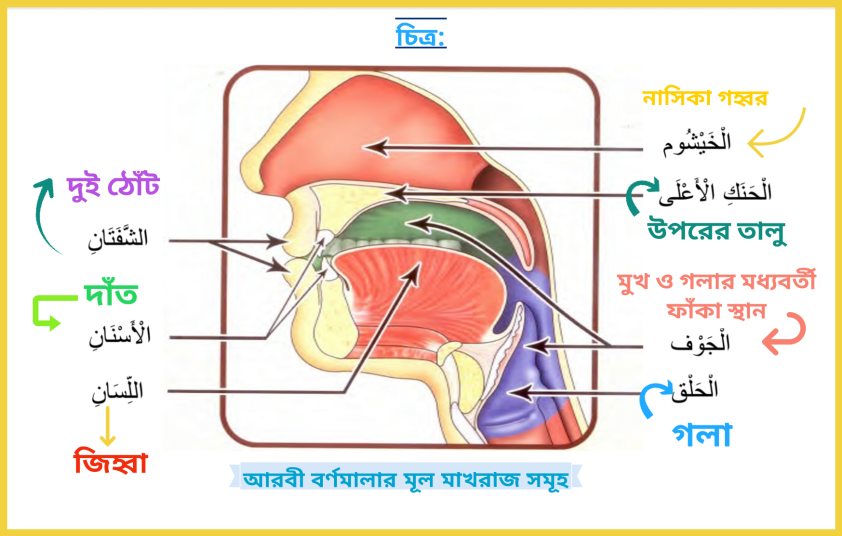 নিচের ছবি দেখ এবং বল
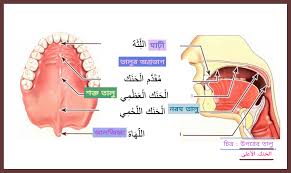 আজকের পাঠ
মাখরাজ
শিখনফল
১। মাখরাজ কী তা  বলতে পারবে।
২। মাখরাজের অর্থ বলতে পারবে।  
৩।  মাখরাজের গুরুত্ব লিখতে পারবে।
মাখরাজের অর্থ কী ?
মাখরাজ শব্দের অর্থ বের হওয়ার স্থান ,উচ্চারণের স্থান।
মাখরাজ কাকে বলে ?
আরবি হরফ সমূহ মুখের যে স্থান হতে উচ্চারিত হয় তাকে মাখরাজ বলে।
২৯ টি আরবি হরফ ১৭ টি স্থান হতে উচ্চারিত হয়
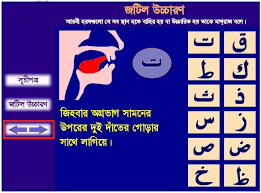 মাখরাজ ১৭ টি
একক কাজ
১।মাখরাজ শব্দের অর্থ কি ?
২।আরবি হরফ কয়টি ও কি কি ?
৩।মাখরাজ কয়টি ?
আমরা এবার মাখরাজগুলো দেখব
১ নং মাখরাজ
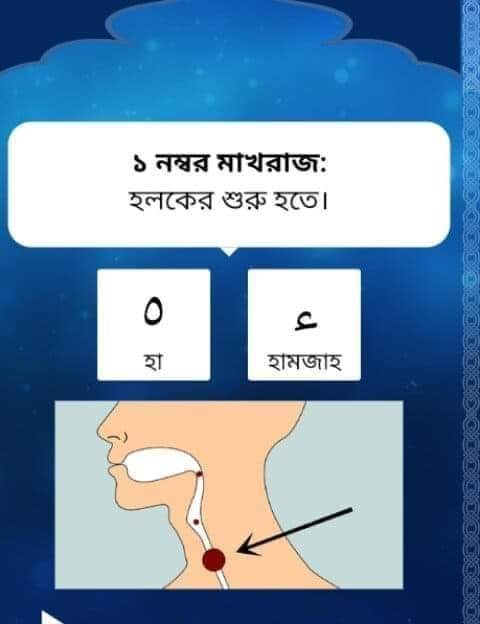 ২। নং মাখরাজ
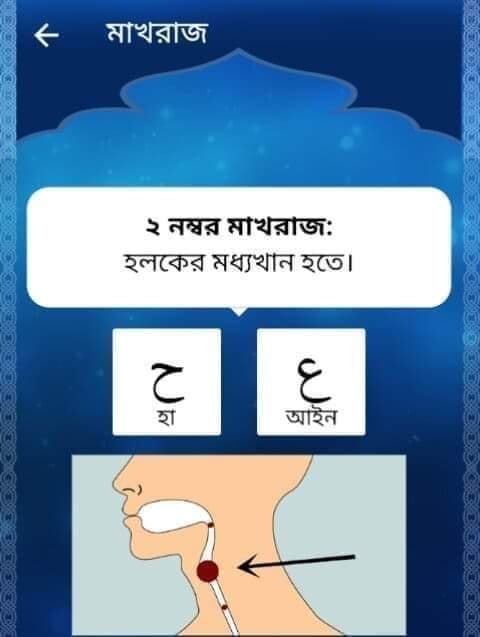 ৩। নং মাখরাজ
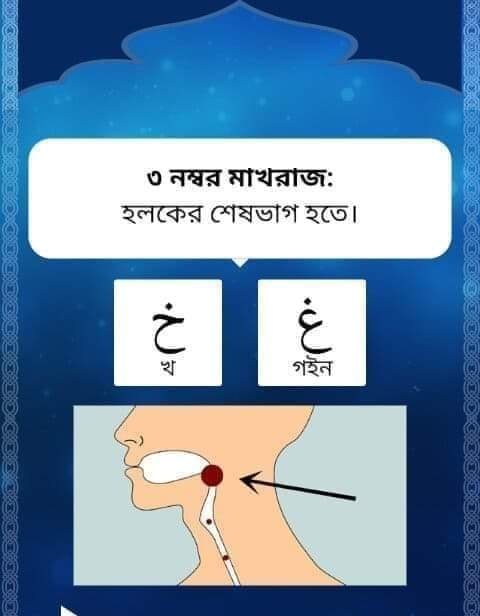 ৪।নং মাখরাজ
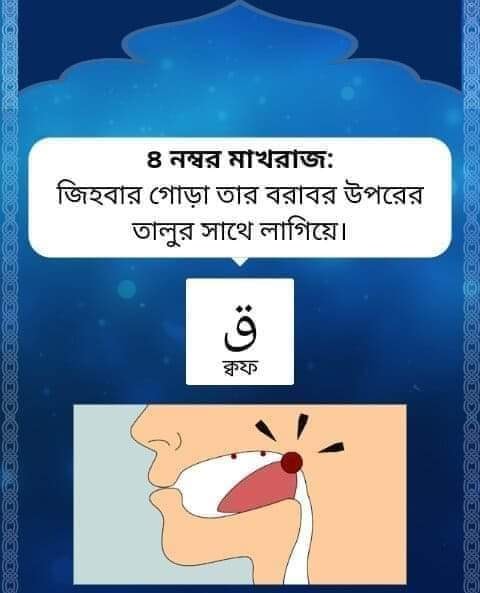 ৫। নং মাখরাজ
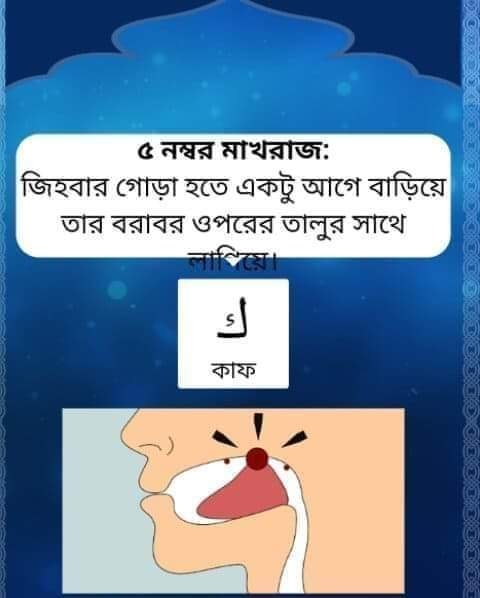 ৬। নং মাখরাজ
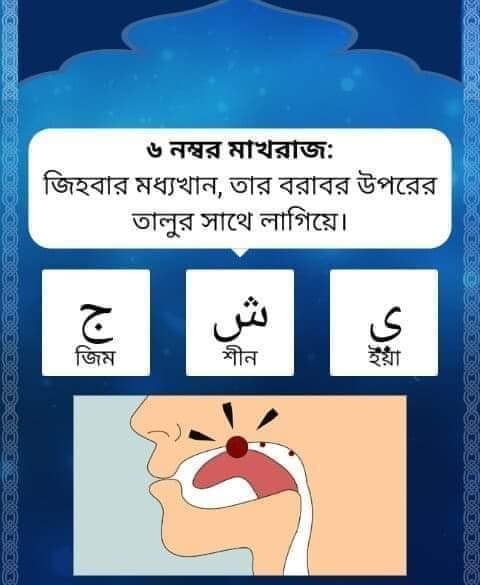 ৭। নং মাখরাজ
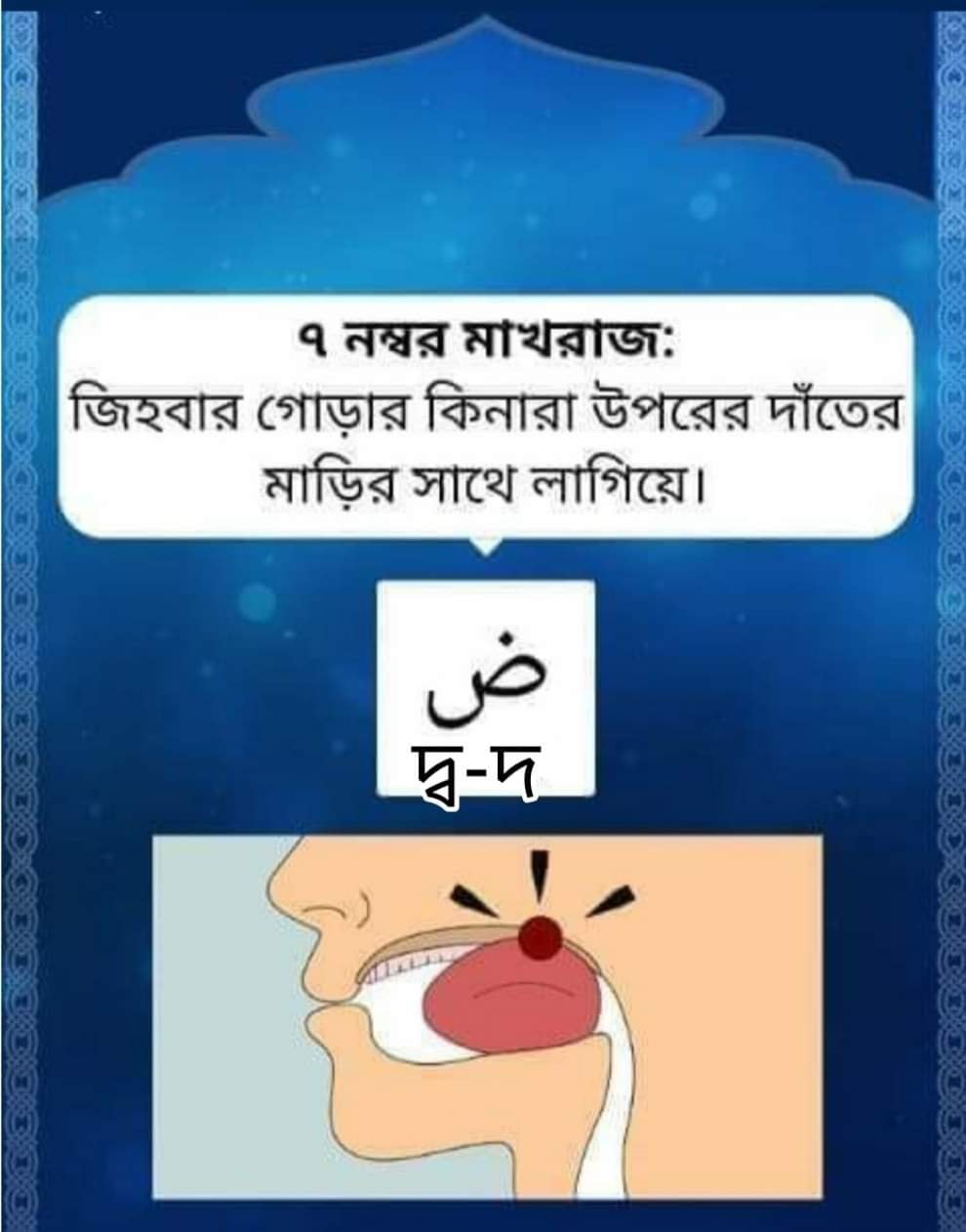 ৮। নং মাখরাজ
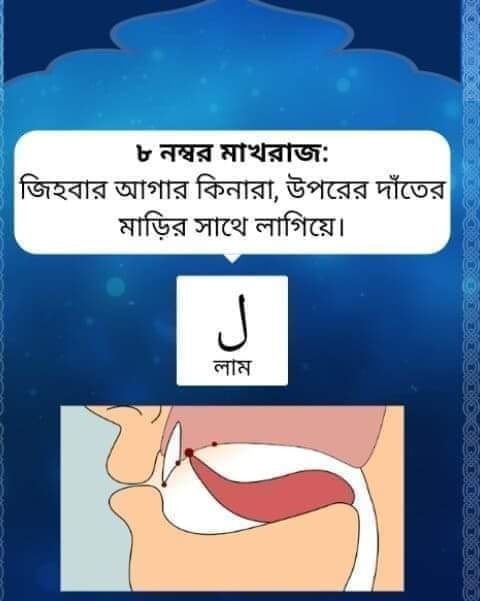 ৯। নং মাখরাজ
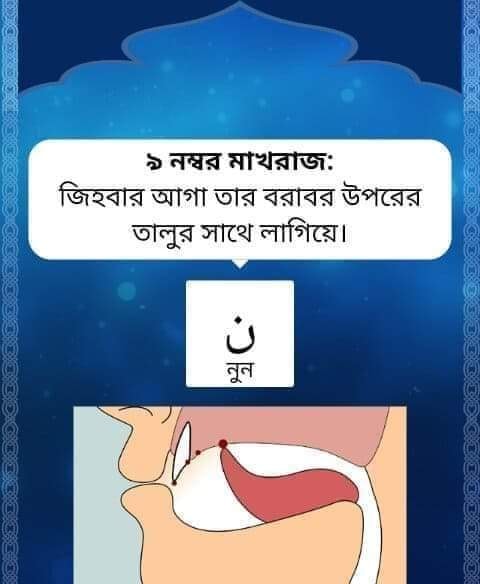 ১০। নং মাখরাজ
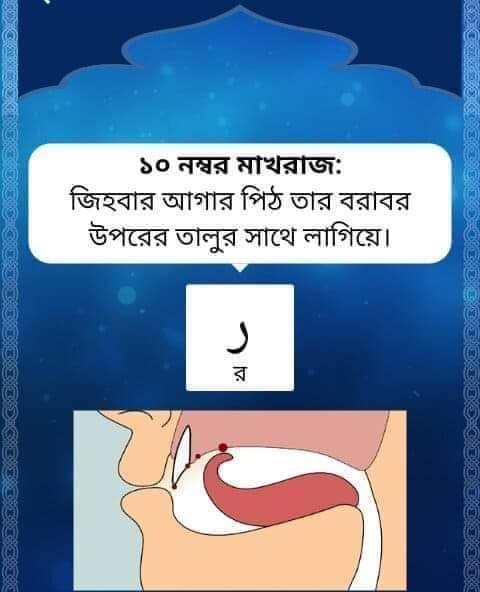 ১১। নং মাখরাজ
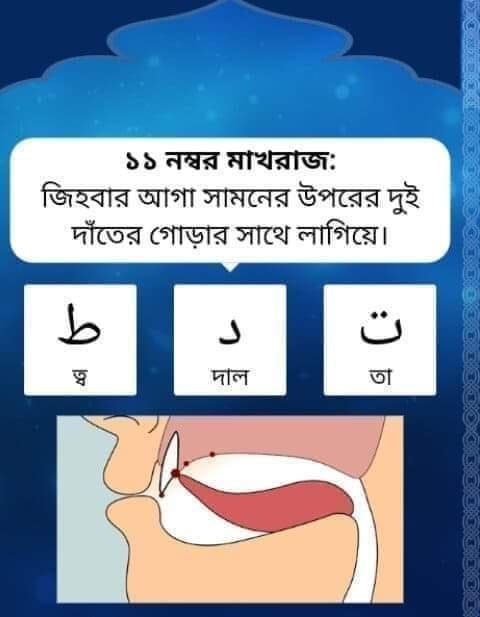 ১২। নং মাখরাজ
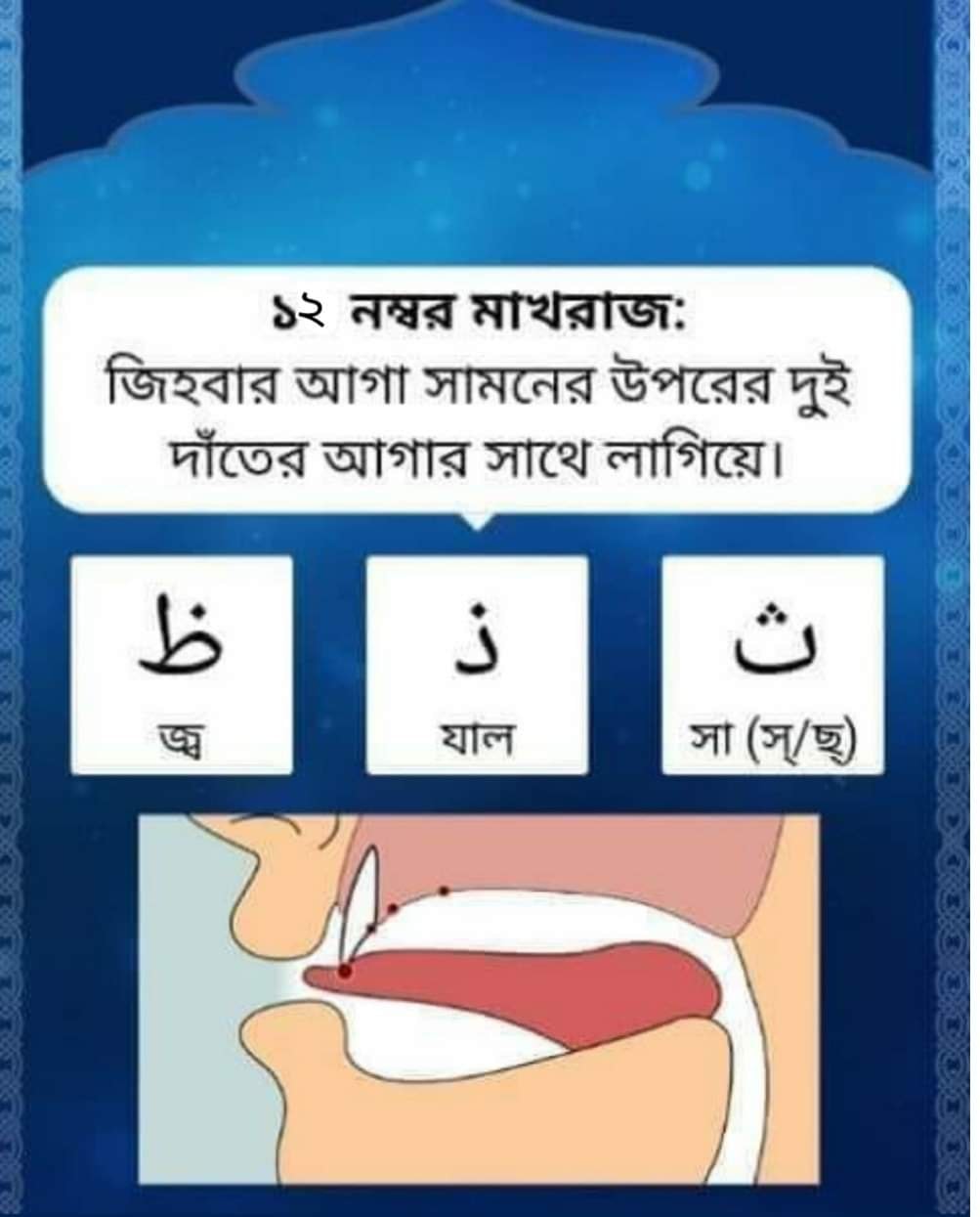 ১৩। নং মাখরাজ
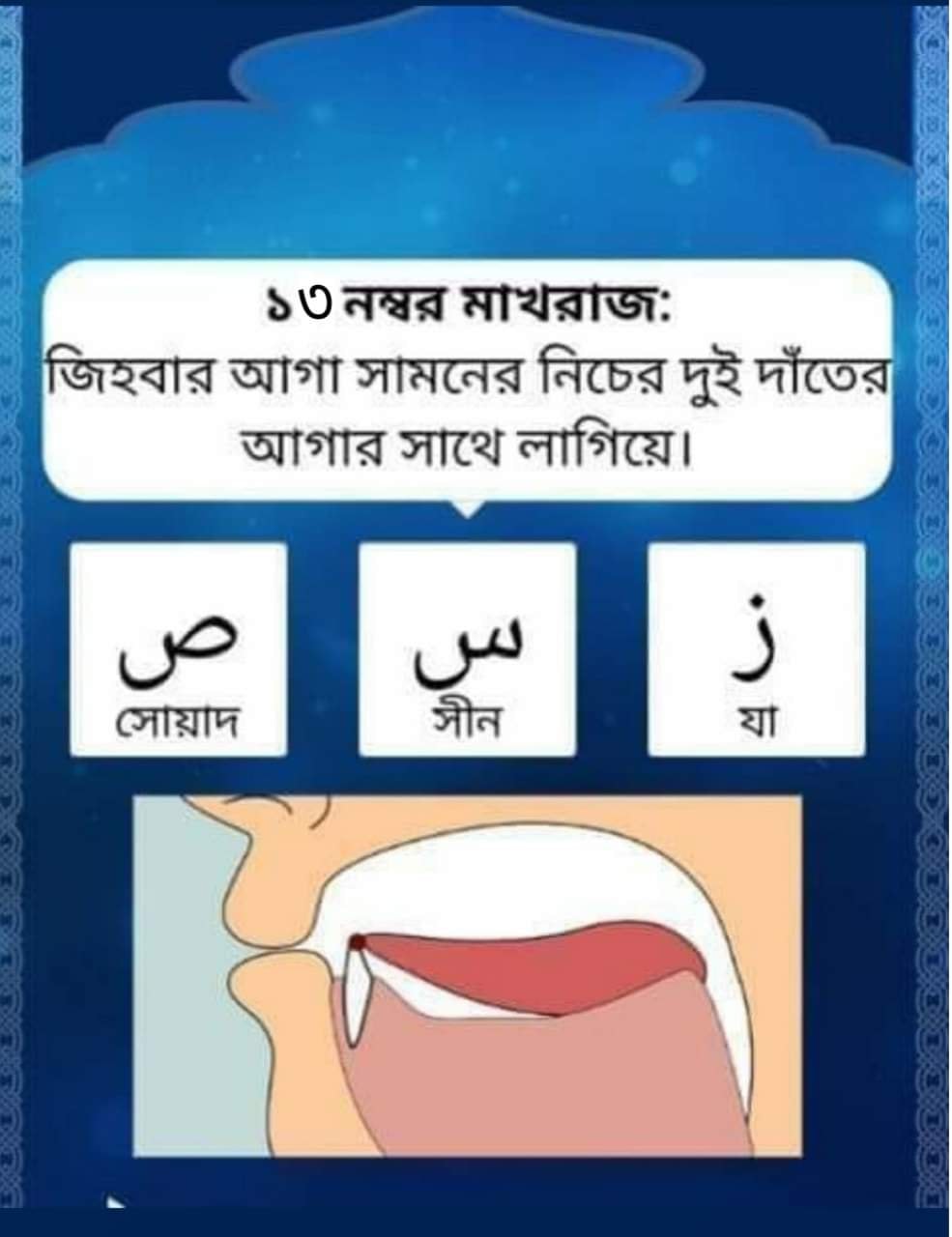 ১৪। নং মাখরাজ
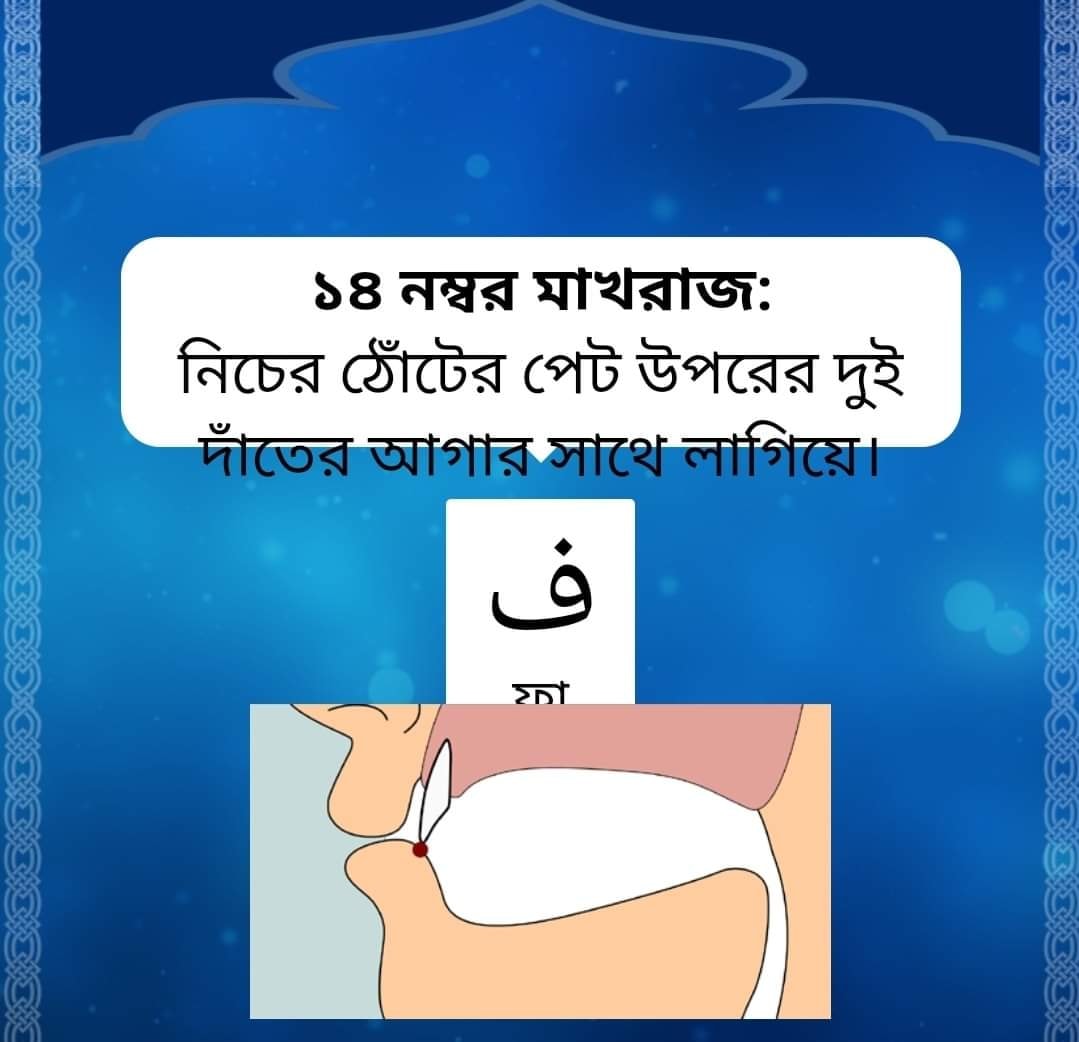 ১৫। নং মাখরাজ
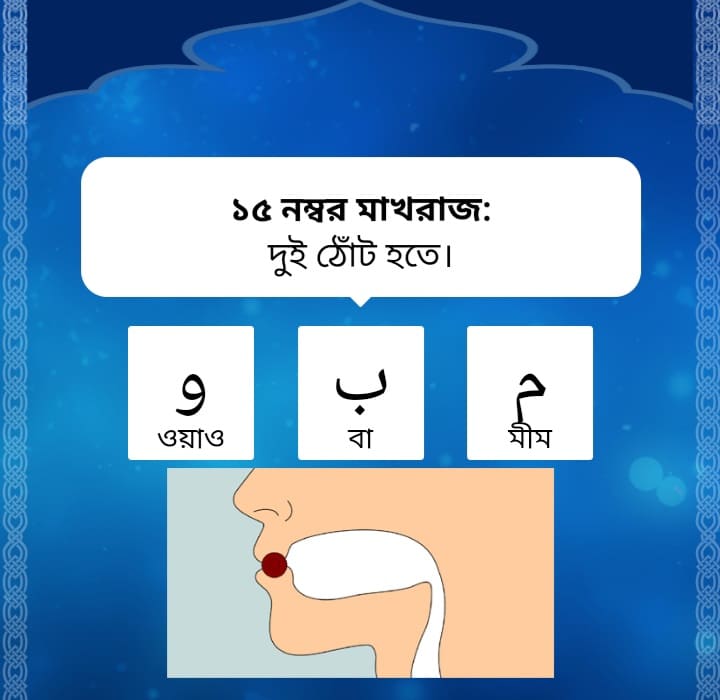 ১৬। নং মাখরাজ
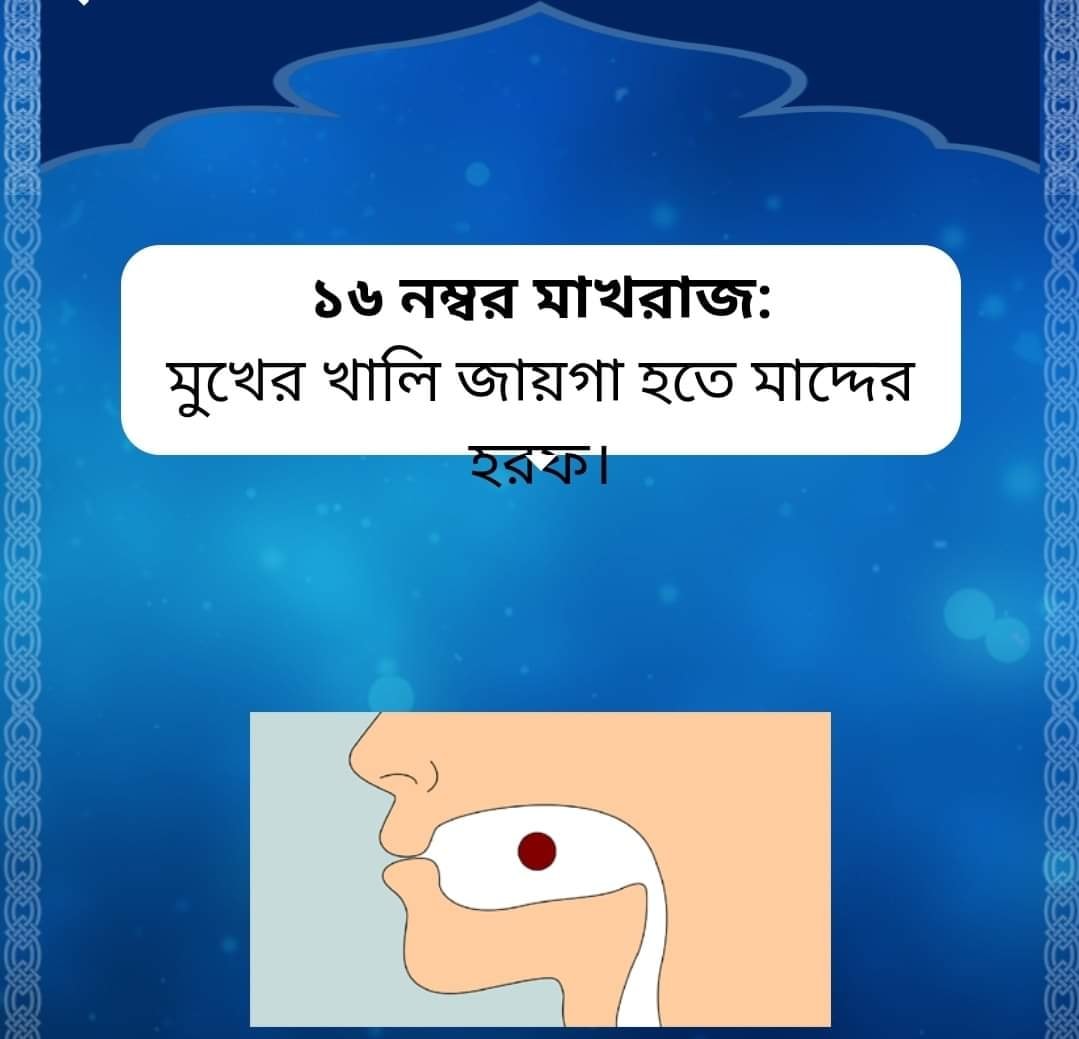 ১৭। নং মাখরাজ
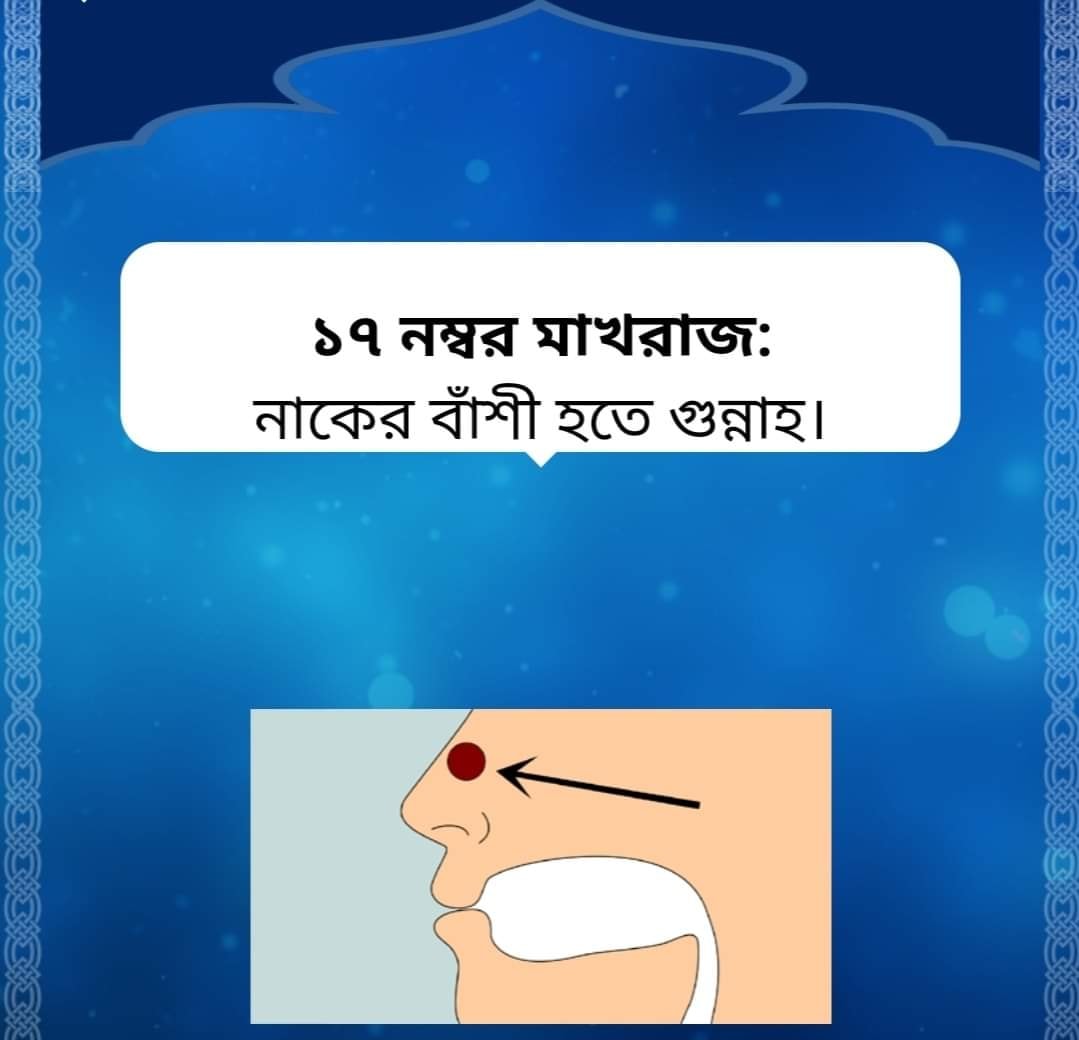 দলীয় কাজ
প্রত্যকে দুইটি করে মাখরাজের নাম ও হরফ লিখ।
মূল্যায়ন
মাখরাজ কয়টি?
ক। ১৪ টি
ক। ১৫ টি
ক। ১৬টি
ক। ১৭ টি
বাড়ির কাজ
১৭ টি মাখরাজের একটি তালিকা তৈরী করে নিয়ে আসবে।
ধন্যবাদ
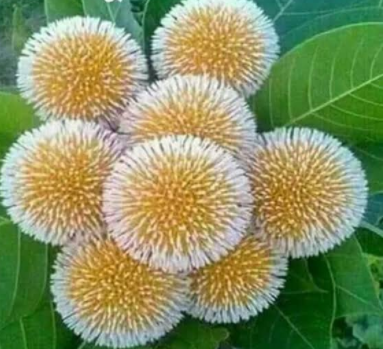